PAC ANNUAL CONFERENCEProfessional Accounting Futures October 28, 2021
COVID Related Activities and Issues

Jim Kroeker 
Vice Chairman, FASB
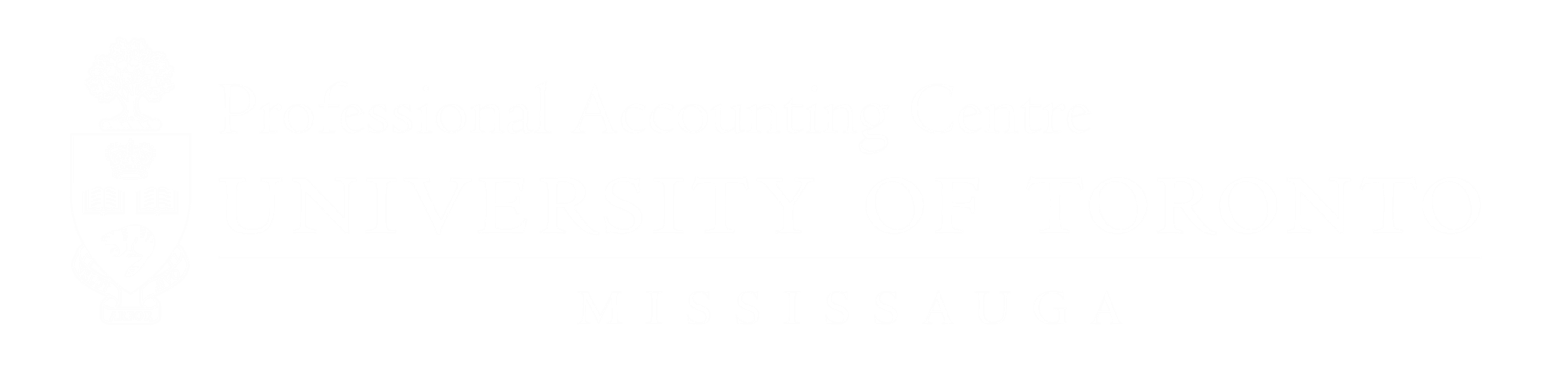 Professional Accounting Futures Conference 2021
COVID Related Activities and Issues
Jim Kroeker, Board Member
Who We Are
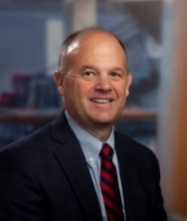 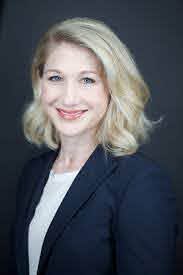 Hillary Salo Technical Director
Appointed      August 2020
Rich Jones        Chair, 2027
Effective                    July 1, 2020
Current FASB Board Members
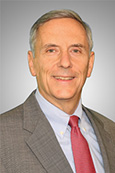 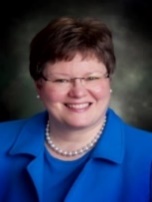 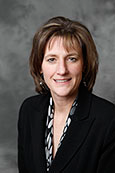 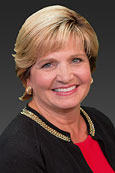 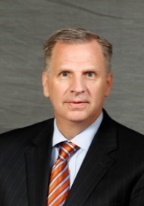 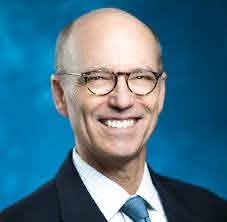 Fred Cannon2026*
Gary Buesser2023*
Christine Botosan 2026
Jim Kroeker
Vice Chair2024
Sue Cosper2024*
Marsha Hunt2022*
* Eligible for reappointment for a second 5-year term
3
FASB Response to COVID-19
Delayed certain effective dates
Provided one-year delays for private-company and certain NFP stakeholders that are implementing major new standards with current or imminent effective dates (Revenue Recognition and Leases) 
Proposed and plan to finalize a one-year delay for insurance entities for the new Insurance standard (2022  2023 for publics, 2024  2025 for nonpublics)
Other standards with effective dates that are further out (CECL, 2023)  staff is monitoring the impact of COVID-19 on entities’ implementation progress
Created the FASB Response to COVID-19 portal and associated topic pages to make it easier for stakeholders to find educational and other resource materials
4
FASB Response to COVID-19
COVID-19 – Continued focus on supporting stakeholders
Effect on agenda and activities:
Resumed regular cadence of Board meetings (virtual) on July 15th 2020 while continuing to be mindful about the preoccupation of stakeholders with other priorities 
Issued postponed exposure documents (e.g., proposed Update for the PCC’s SBP Practical Expedient, Exposure Draft for Conceptual Framework–Elements) to provide stakeholders the opportunity to comment on the proposals in a timeframe reflective of the current environment

Held virtual roundtables and outreach meetings
5
FASB Response to COVID-19
We continue to:
Allocate significant staff resources to focus on emerging issues, with a priority for COVID-19-related matters, including technical inquiries and development of educational materials
Leases (staff Q&A)
Fair value
Hedging (staff Q&A)
Collaboration with industry on SBA loans
Accounting and Disclosure of government assistance
Goodwill and other Impairments
Focus on implementation of the various major new standards, especially in light of additional issues and challenges for our stakeholders stemming from the COVID-19 pandemic
6
PAC ANNUAL CONFERENCEProfessional Accounting Futures October 28 & 29, 2021
Thank you for attending
Visit our PAC website at 
https://www.utm.utoronto.ca/pac/
Please join us tomorrow
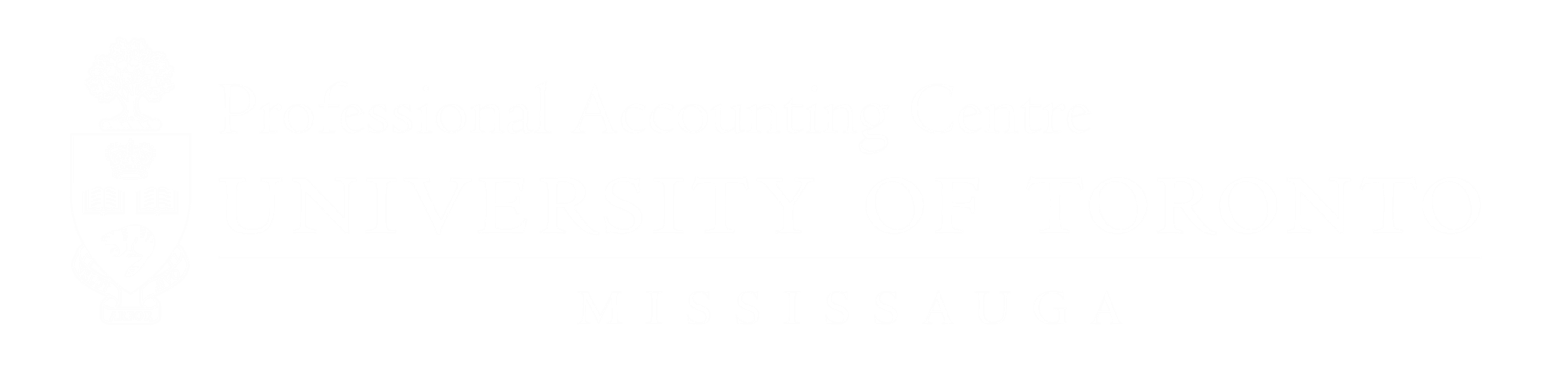